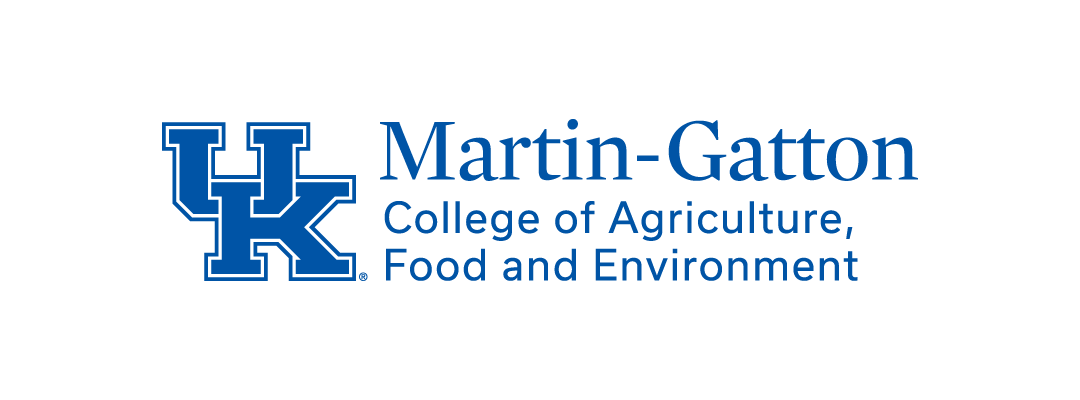 TITLE
Author1, Author1, Author1, Author1
1Department of XXXX, University of Kentucky
Research Mentors: Faculty Member Name(s), Graduate Student Name(s)
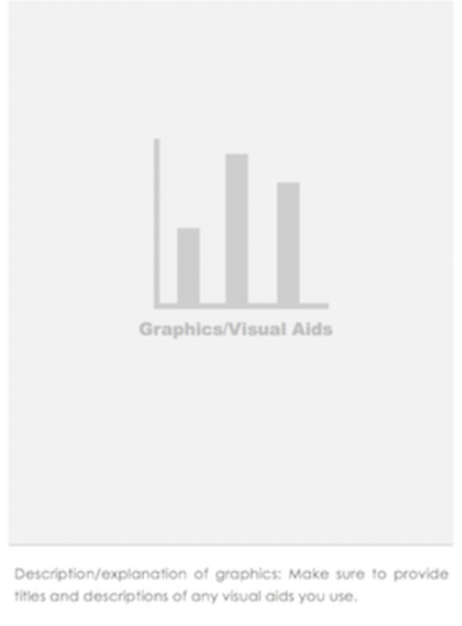 Introduction
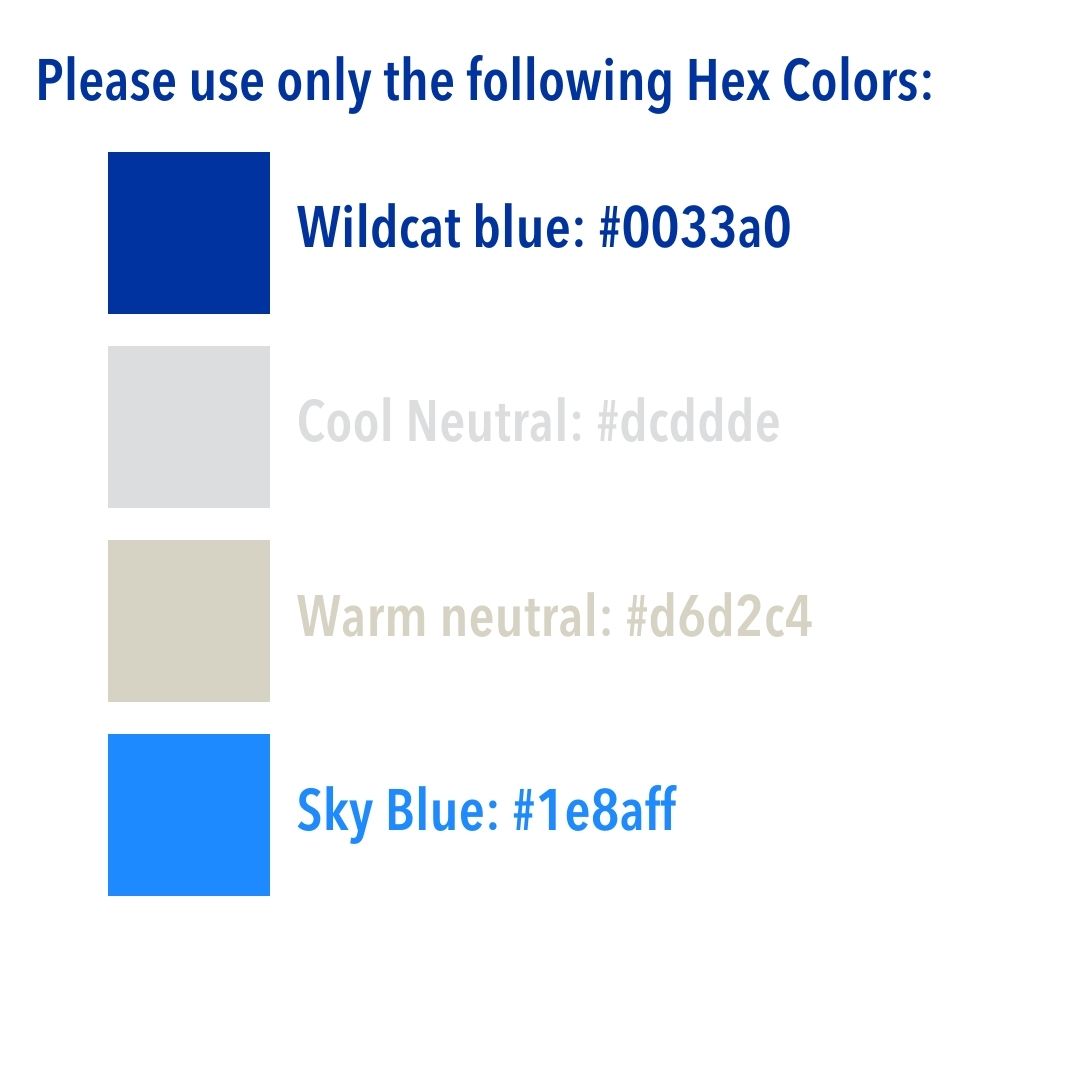 Conclusions
Key Findings
Methods
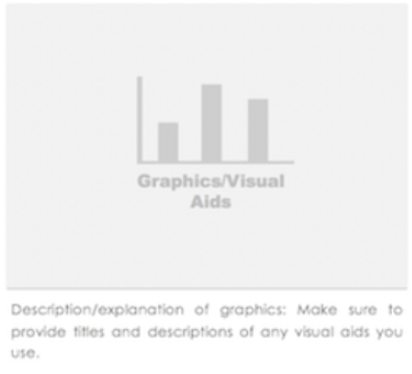 Results
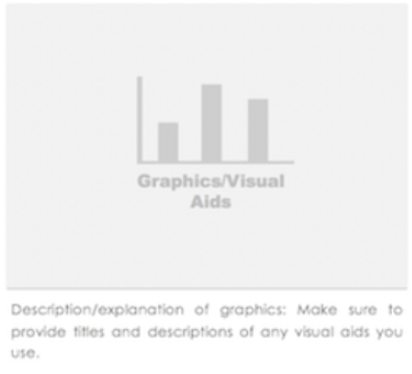 References
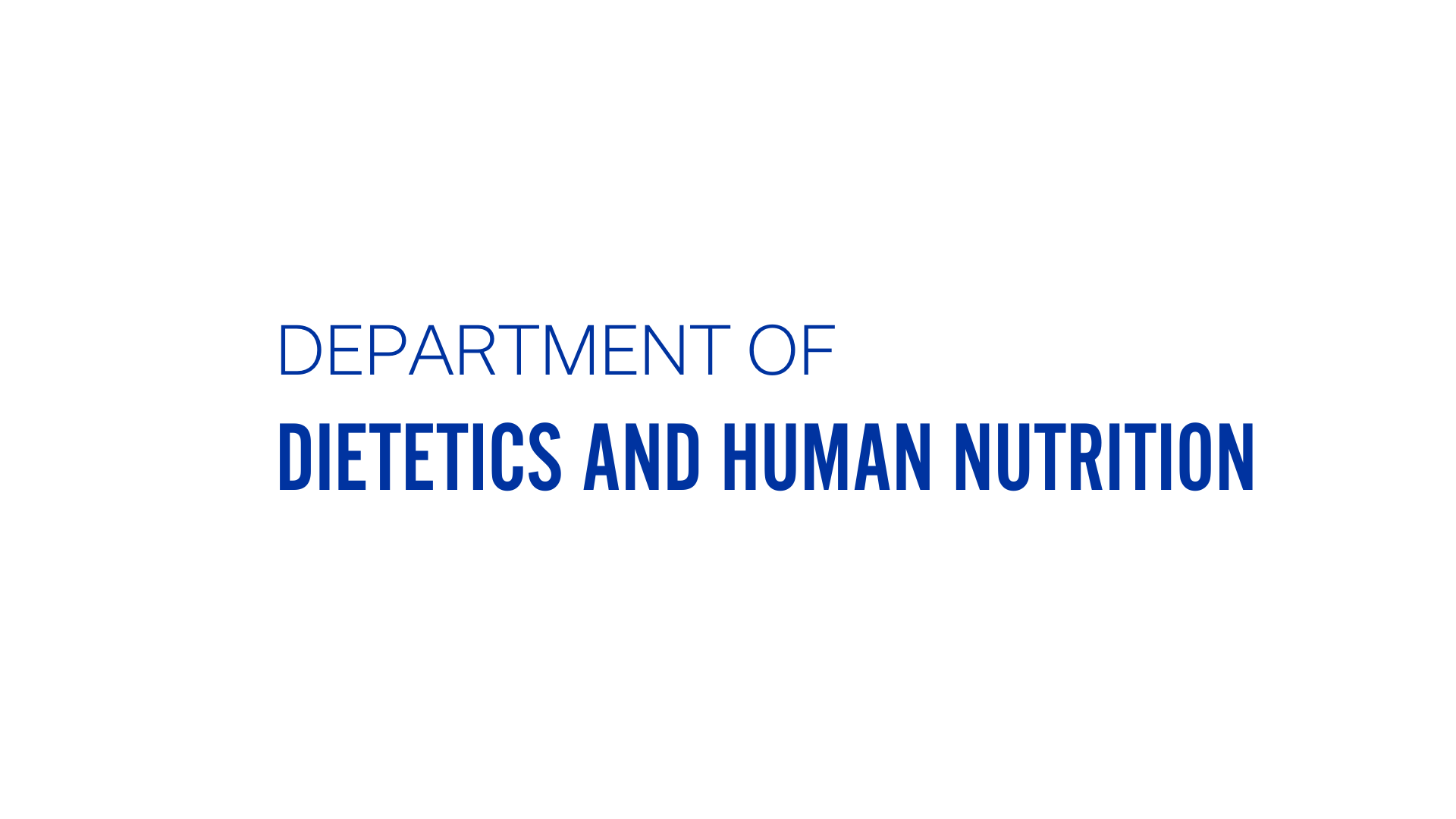 Acknowledgments